Alkany, cykloalkany – dělení a názvosloví.
VY_32_INOVACE_2_2_7
Ing. Jan Voříšek
Alkany jsou sloučeniny uhlíku a vodíku, ve kterých jsou atomy uhlíku vzájemně vázány jednoduchými vazbami C-C. Vazby vznikají sigma (σ) překryvem dvou sp3-orbitalů atomů uhlíku.
Dříve se používalo také označení alifatické.
  (Odvozeno od řeckého aleiphas =mastný, živočišné tuky obsahují dlouhé uhlíkaté řetězce podobné alkanům).
Obr.1: Živočišný tuk







Příklad tuku – trimyristoylglycerol, glycerol esterifikovaný třemi kyselinami myristovými
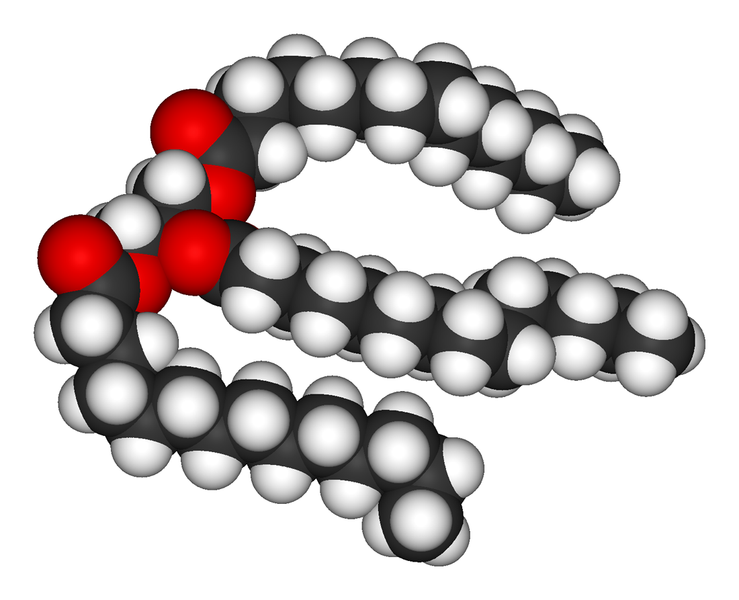 Obr.2: Živočišný tuk-schema







Strukturní vzorec jiného tuku; tento má tři různé mastné kyseliny: palmitovou, olejovou a alfa-linolenovou. 
( Na tomto vzorci vidíte zjednodušování strukturního vzorce, které někteří chemici používají).
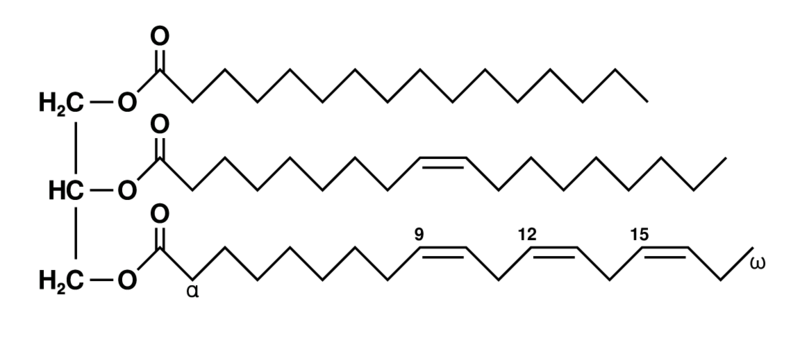 Názvosloví alkanů
Názvy alkanů s přímým (lineárním) řetězcem tvoříme podle počtu atomů uhlíku v řetězci.

Obecný vzorec alkanů je   CnH2n+2

První čtyři uhlovodíky mají historický původ názvu:

Methan    CH4
Ethan       CH3CH3 = C2H6
Propan     CH3CH2CH3 = C3H8
Butan       CH3CH2CH2CH3 = C4H10 =CH3(CH2)2CH3
Příklady alkanů:

methan    ethan           propan                butan

  CH4        C2H6             C3H8                 C4H10

  CH4      CH3CH3       CH3CH2C3      CH3CH2CH2CH3
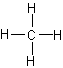 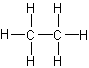 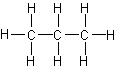 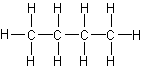 Názvy následujících uhlovodíků odvozujeme od řeckých nebo latinských číslovek.

Na konci každého alkanu je zakončení (sufix) –an.

Pentan je alkan s pěti uhlíky.
Hexan je alkan se šesti uhlíky.
Ukázka názvosloví alkanů:

Methan  CH4             Undekan        C11H24
   Ethan     C2H6           Dodekan        C12H26
   Propan   C3H8           Tridekan        C13H28
   Butan     C4H10          Ikosan           C20H42
   Pentan   C5H12          Triakontan     C30H62
   Hexan    C6H14          Hexakontan   C60H122
   Heptan   C7H16          Hektan           C100H202
   Oktan     C8H18
   Nonan    C9H20
   Dekan     C10H22
Názvosloví rozvětvených alkanů se řídí pravidly, která jsme probírali v Úvodu do organické chemie.
Dokážete pravidla vyjmenovat?

Opakování:
Základní schéma:

 
     prefix(předpona     -    kmen    -    sufix (zakončení)

  Kde a jaké jsou         kolik je uhlíků       k jaké skupině látek 
      substituenty         v hlavním řetězci        molekula patří
Názvosloví alkanů
U rozvětvených alkanů platí 4 postupné kroky  tvorby jejich názvosloví:

Najdeme uhlovodík, který bude tvořit kmen názvu. 
Očíslujeme atomy uhlíku v hlavním řetězci.
Identifikujeme a očíslujeme substituenty.
Napíšeme jednoslovný název.
Názvosloví cykloalkanů
Cykloalkany
Názvy cykloalkanů se tvoří podle analogických pravidel jako názvy alkanů, s tím rozdílem, že součástí názvu je předpona cyklo-.
Pokud na cyklickém řetězci dojde k substituci, poloha substituentů se vyjadřuje tehdy, jsou-li aspoň dva.
     
          CH2 – CH2

          CH2 – CH2

         cyklobutan
Obr.3: Cykloalkan






Adamantan (tricyklo[3.3.1.13,7]dekan, sumární vzorec C10H16)
Adamantan se poprvé podařilo izolovat z hodonínské ropy v Ústavu technologie paliv a svítiv a technologie vody (izolace prezentována na XII. sjezdu průmyslové chemie roku 1932 v Praze.
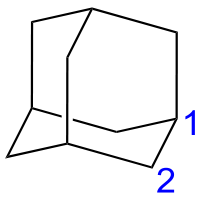 Zdroj informací: 

 McMURRY, John.  Organická chemie. Vydání první. Vydalo Vysoké učení technické v Brně – nakl. VUTIUM, Brno, 2007. Počet stran 1260. ISBN 978-80-214-3291-8 (VUT v Brně).
VACÍK, Jiří. Přehled středoškolské chemie. Třetí doplněné vydání. Vydalo SPN-pedagogické nakladatelství, a.s., Praha, 1996. Počet stran 368. ISBN 80-85937-08-5.
HONZA, Jaroslav, MAREČEK, Aleš. Chemie pro čtyřletá gymnázia. 2.díl. Druhé přepracované vydání. Vydalo Nakladatelství Olomouc, 1998. Počet stran 232. ISBN 80-7182-056-3.
Obr.1: Živočišný tuk http://cs.wikipedia.org/wiki/Soubor:Trimyristin-3D-vdW.png
  Staženo: 1.3.2012

  Obr.2: Živočišný tuk-schema http://cs.wikipedia.org/wiki/Soubor:Fat_triglyceride_shorthand_formula.PNG
  Staženo: 1.3.2012

  Obr.3: Cykloalkan http://cs.wikipedia.org/wiki/Soubor:Adamantane_numbering.svg
  Staženo: 1.3.2012
Metodické pokyny
Téma  sady: 		Studium uhlovodíků
Vzdělávací oblast: 	Člověk a příroda
Vzdělávací obor:		Chemie
Tematický okruh:		Organická chemie
 
Autor:	    		 Ing. Jan Voříšek
Rok vytvoření materiálu: 	2012
Název materiálu: 		 Alkany, cykloalkany – dělení a názvosloví. 	
Jazyk:			čeština
Očekávaný výstup:	Žák charakterizuje skupiny uhlovodíků alkany a cykloalkany a pojmenuje jednoduché i rozvětvené alkany a cykloalkany.
Klíčová slova:                         organická chemie, alkany, cykloalkany.       
Druh učebního materiálu:	prezentace s aktivizací žáka
Cílová skupina:		žák
Stupeň a typ vzdělávání:	gymnaziální vzdělávání
Typická věková skupina:	16 -19 let
 
Pokyny pro práci s materiálem: Prezentace je využitelná jako výklad učiva na dané téma. Po skončení prezentace je vhodné následující hodinu provést nějakou formou přezkoušení znalostí žáků. Názvosloví alkanů je základem pro celou organickou chemii. Vzhledem k tomu, že se v „Úvodu do organické chemie“ probíralo i základní názvosloví alkenů a alkynů, je možné do testu přidat i toto názvosloví.